Accounting’s Relevance LostandImplications for Innovation Measurement
Baruch Lev
blev@stern.nyu.edu
March 2017
The End of Accounting
2
The Fast Declining Association Between Corporate Market Values and Key Financial Variables
3
More Bad News: Financial Reports Provide a Negligible Portion of Investors’ Information
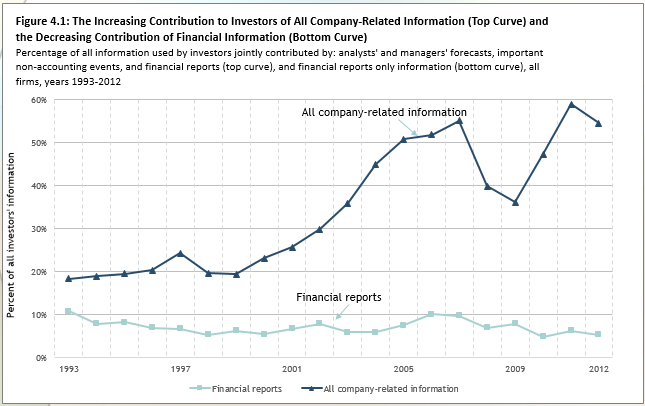 4
Intangibles Are A Major Culprit in Accounting’s Loss of Relevance
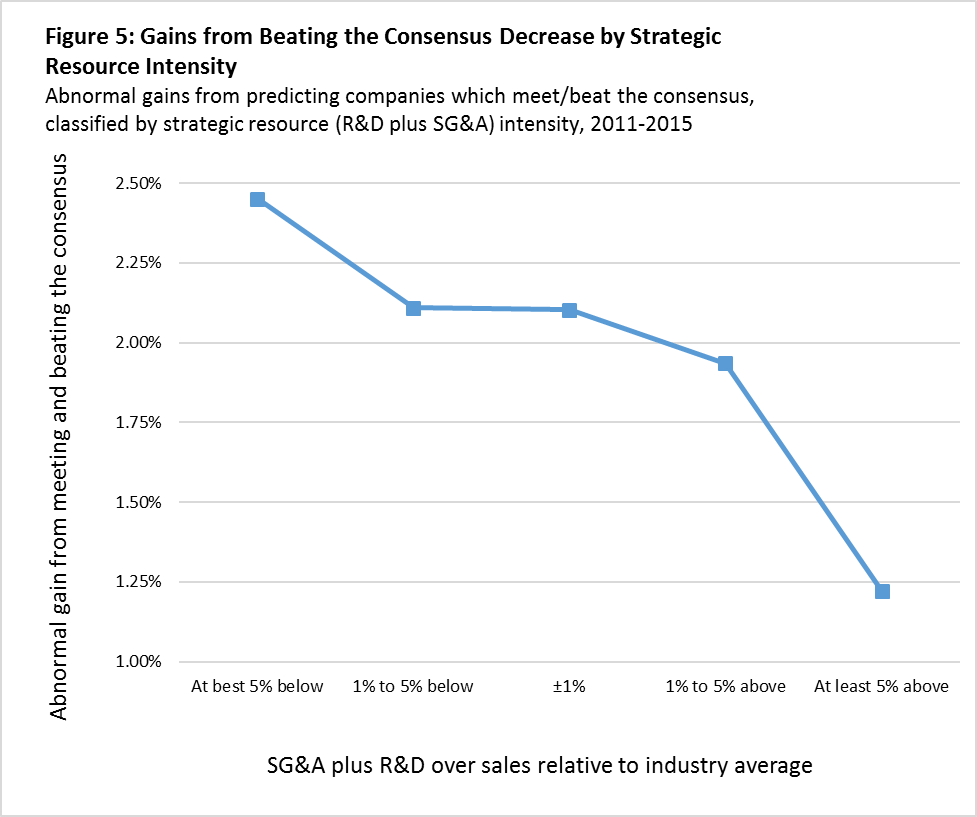 5
Accounting’s Loss of Relevance Has Serious Capital Market and Economic Consequences: Investors Uncertainty on the Rise
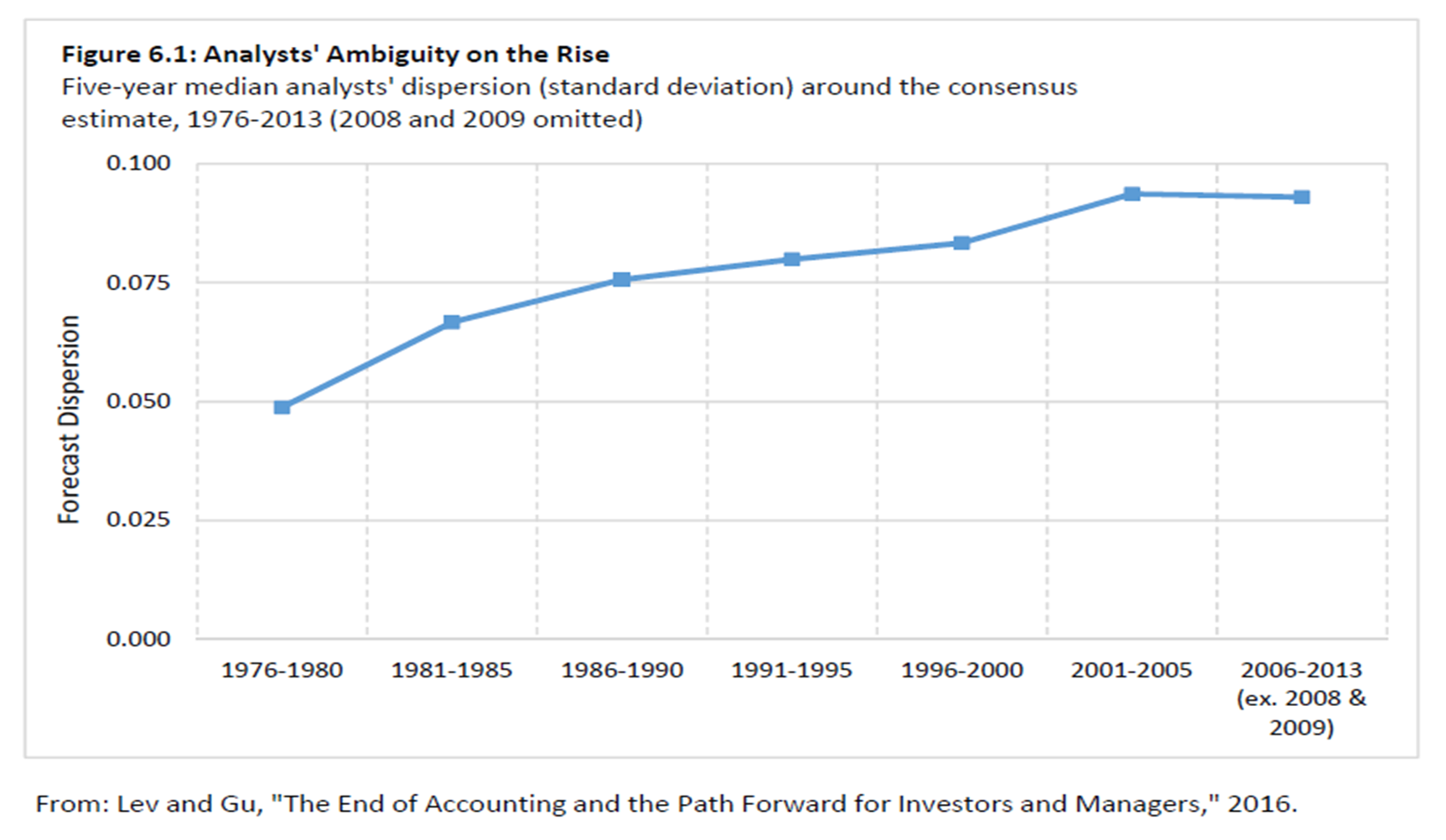 6
And Share Price Informativeness Declining
7
What Do Financial Reports Say About Innovation?
Practically Nothing
The only innovation input disclosed in the income statement is R&D, but it’s so opaque and ill-defined that it increases investors’ uncertainty.
All other innovation inputs (IT, brand enhancement, employee training) are buried in cost of sales and SG&A.
Acquired intangibles (patents, brands, in-process R&D) are capitalized and reported on the balance sheet.
No information about innovation outputs.
Certain innovation-related information is provided outside the accounting system in conference calls and investors’ meetings (pharma product pipeline, innovation revenues).
8
R&D Enhancing Investors’ Uncertainty
9